Ch 7 The American Revolution p.177
VocabularyDefine the following in your binder
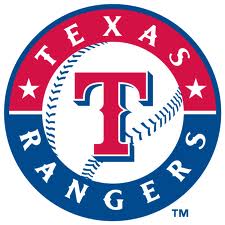 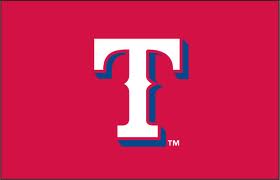 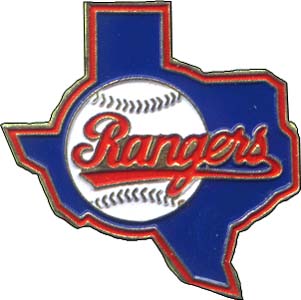 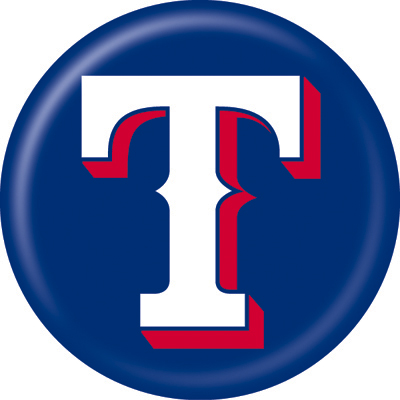 Today’s events are tomorrow’s History!

Design and color a Poster supporting the Texas Rangers in the 
2011 MLB World Series
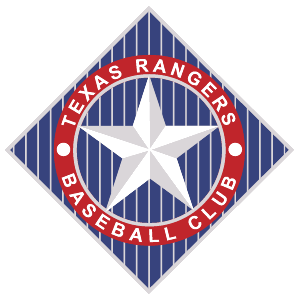 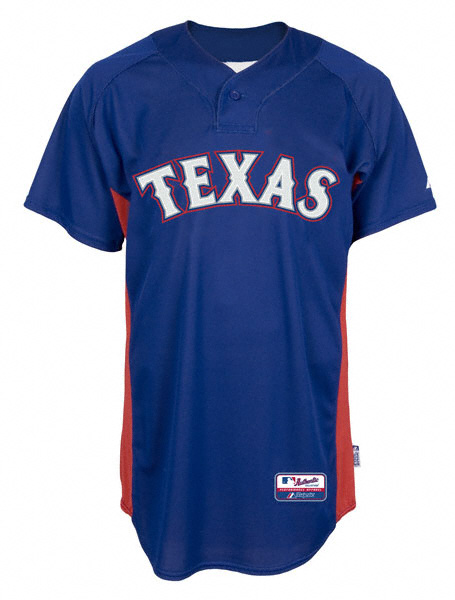 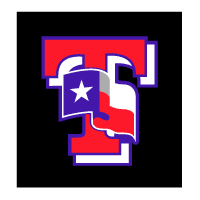 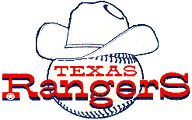 Additional Work
Read pages 166 – 169, The Declaration of Independence
Answer the questions on page 169 Main Ideas and Critical Thinking